Fakulta sportovních studií Brno
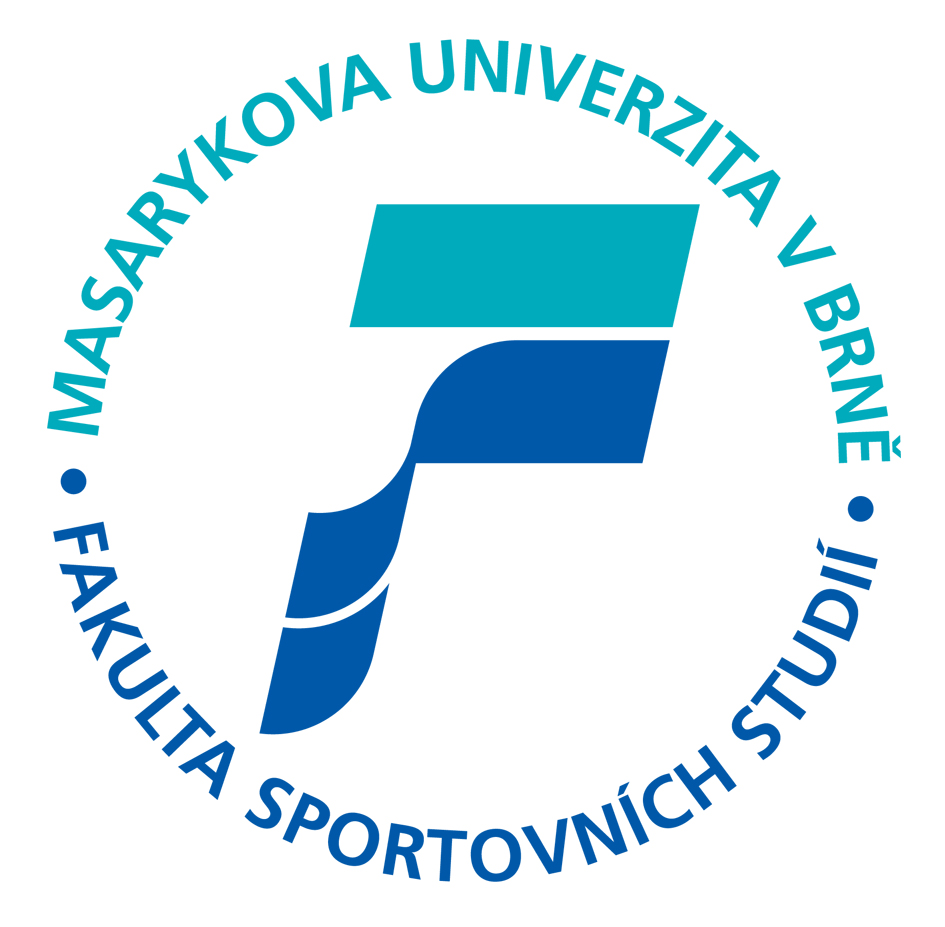 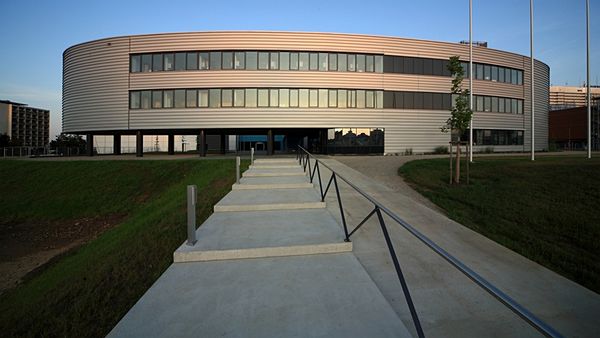 Vás zve na DEN OTEVŘENÝCH DVEŘÍ
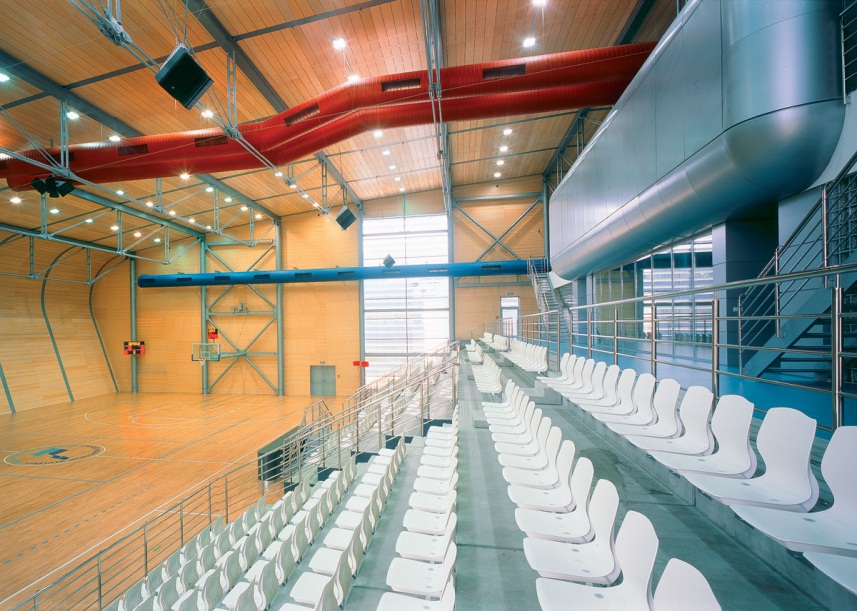